Figure 3. The peaks of vOT responses to words (against checkerboards) identified in individual subjects (typical ...
Cereb Cortex, Volume 20, Issue 5, May 2010, Pages 1153–1163, https://doi.org/10.1093/cercor/bhp175
The content of this slide may be subject to copyright: please see the slide notes for details.
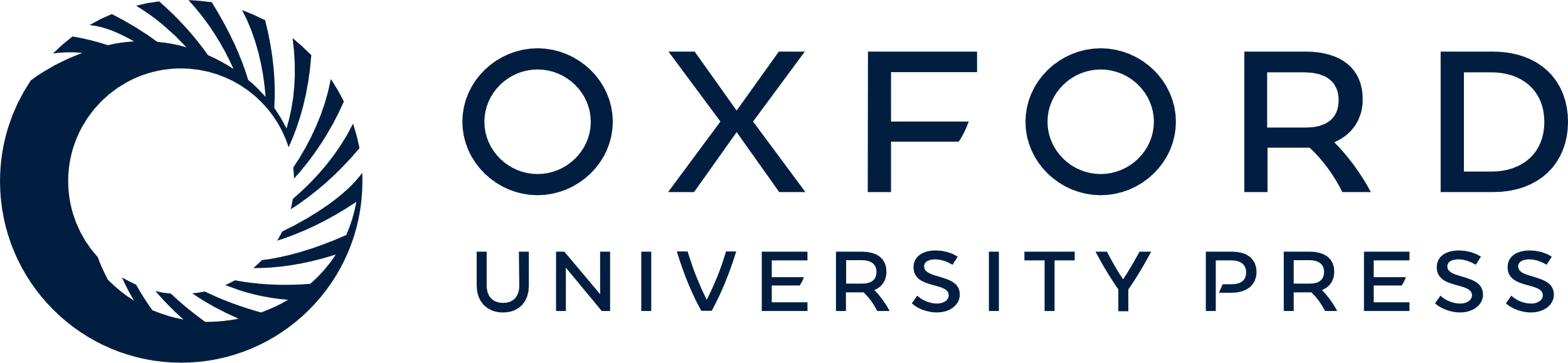 [Speaker Notes: Figure 3. The peaks of vOT responses to words (against checkerboards) identified in individual subjects (typical participants: blue crosses; atypical participants: yellow crosses). The white circles indicate the peak response in the group analysis of the typical participants. (A) Horizontal-display format; (B) vertical-display format. The data have been projected onto an axial slice (z = −16) of an averaged anatomical image.


Unless provided in the caption above, the following copyright applies to the content of this slide: © The Author 2009. Published by Oxford University Press. All rights reserved. For permissions, please e-mail: journals.permissions@oxfordjournals.org]